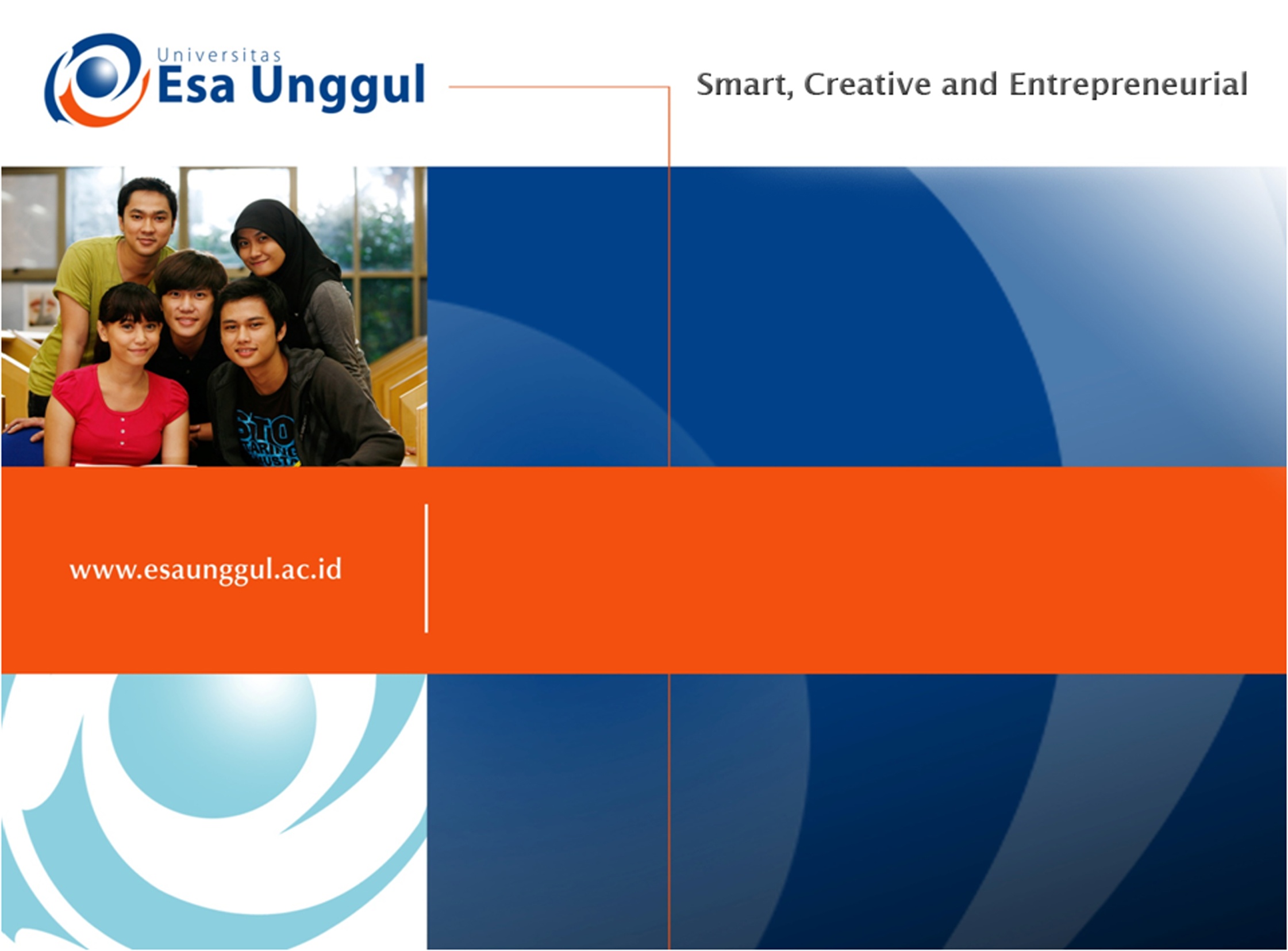 SCHEDULING NETWORK
PERTEMUAN 9
NOVIANDI
PRODI MIK | FAKULTAS ILMU-ILMU KESEHATAN
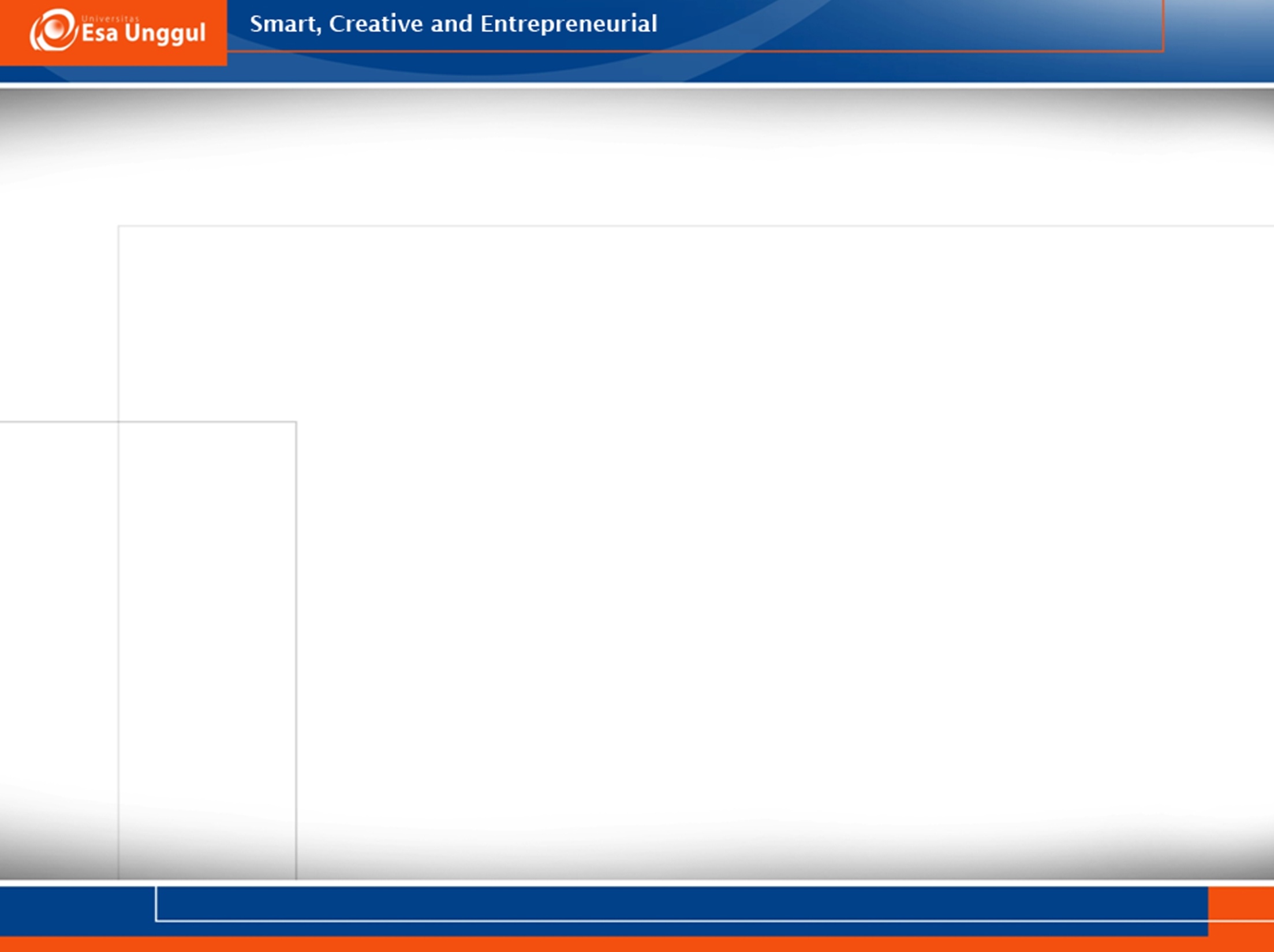 NP digunakan sebagai teknik perencanaan dan pengawasan proyek 

NP adalah model yang banyak digunakan dalam penyelenggaraan proyek, yang produknya berupa informasi kegiatan-kegiatan yang ada dalam diagram jaringan.

Prinsip NP adalah hubungan ketergantungan antar pekerjaan yang digambarkan dengan diagram netwok sehingga:
Mengetahui pekerjaan mana yang perlu didahulukan, kalau perlu lembur (tambahan biaya)
Pekerjaan mana yang tidak perlu tergesa-gesa sehingga alat dan orang dapat digeser ke tempat lain demi efisiensi
Network 
Planning
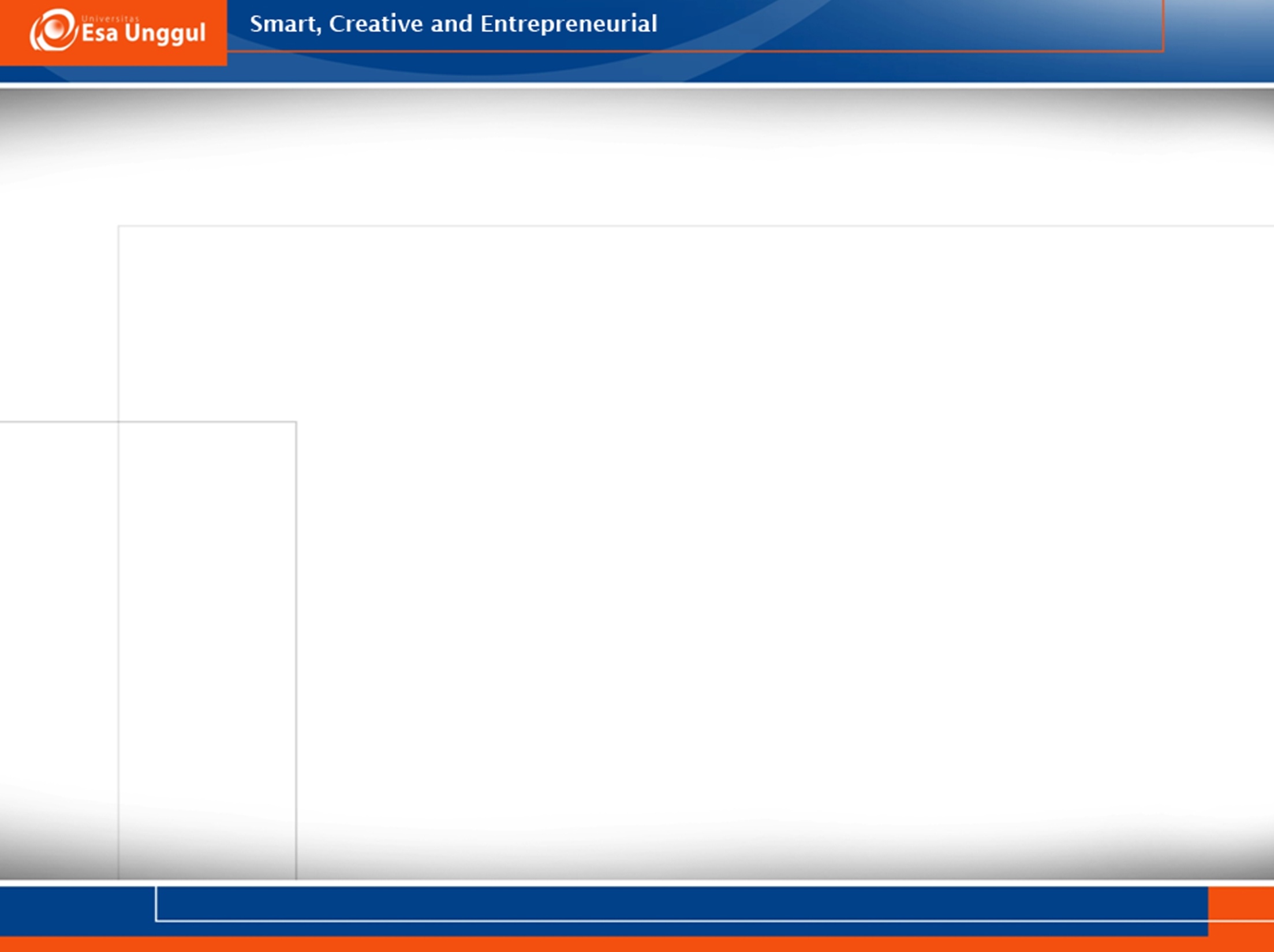 Manfaat NP
Perencanaan proyek yang komplek
Scheduling pekerjaan dalam urutan waktu yang praktis dan efisien
Scheduling ulang untuk mengatasi hambatan-hambatan dan keterlambatan
Menentukan Trade-off antara waktu dan biaya
Menentukan probabilitas penyelesaian suatu proyek
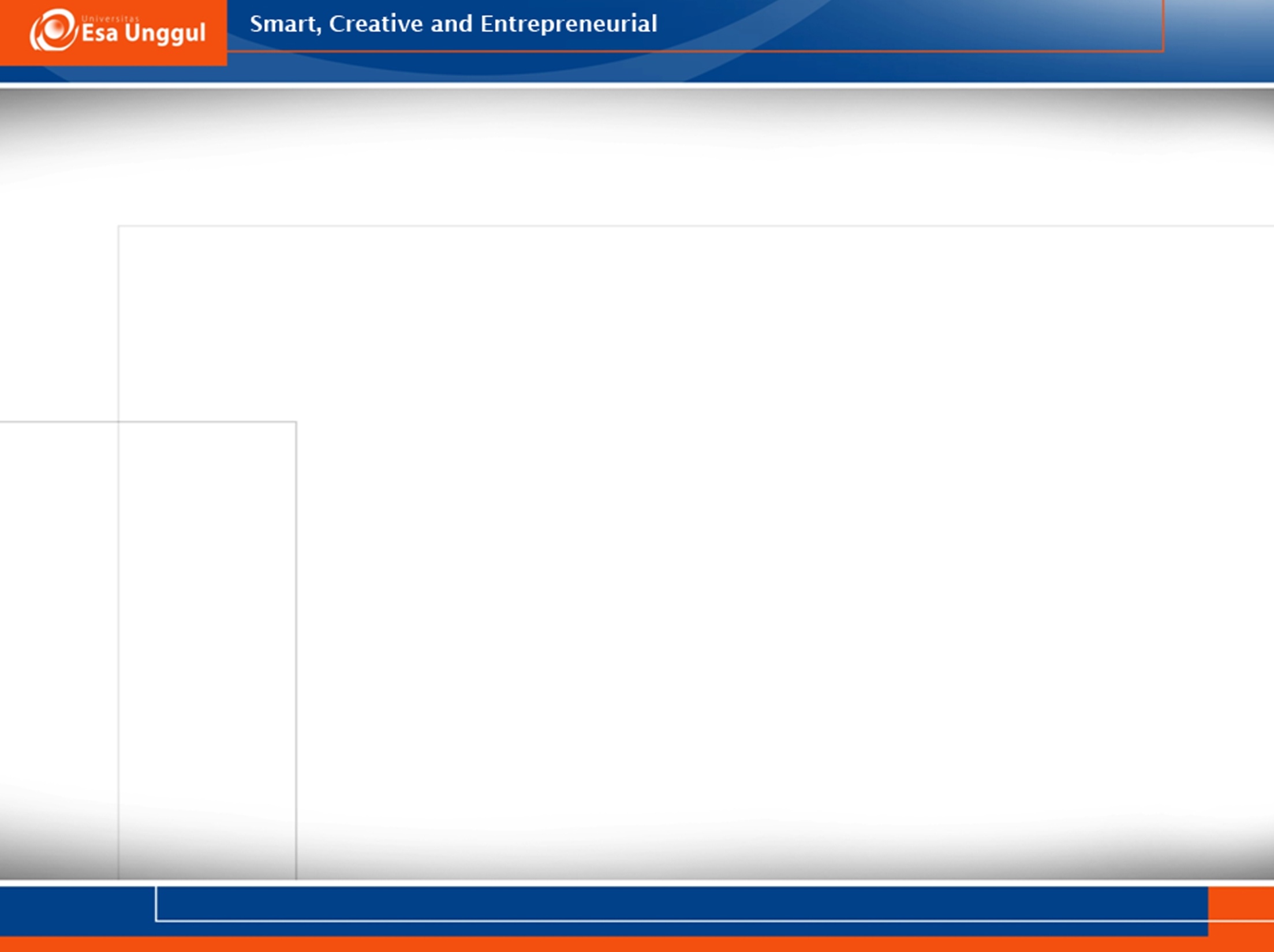 Kelebihan NP
Menunjukkan susunan yang logis antar kegiatan 
Menunjukkan hubungan timbal balik antara pembiayaan dan waktu penyelesaian proyek 
Membantu menunjukkan kegiatan yang kritis dan pengaruh keterlambatan suatu kegiatan terhadap penyelesaian proyek
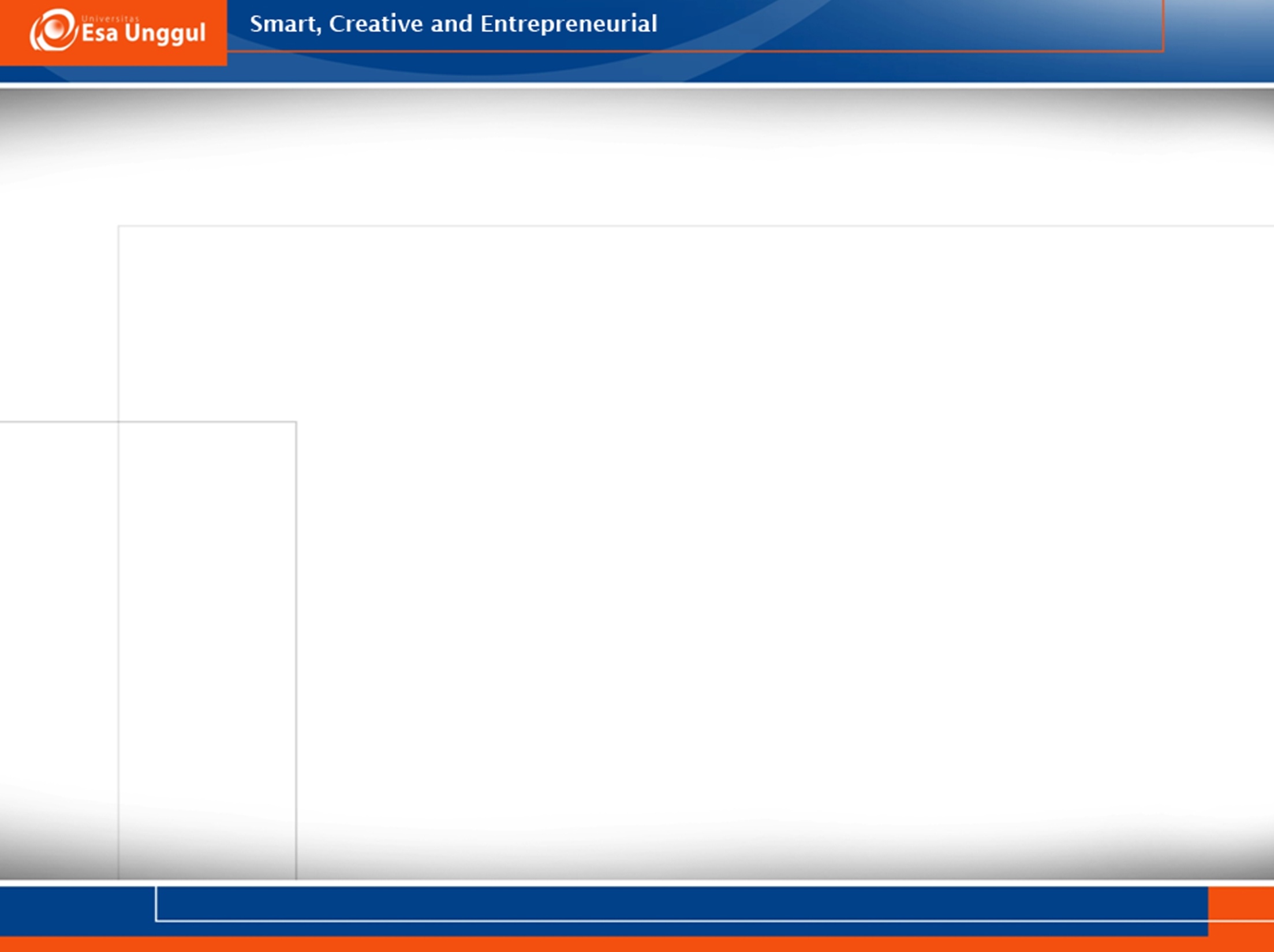 Do B
Do A
Do D
Do C
Do B
Do A
Do D
Do C
Network Planning Model:PERT vs CPM
PERT
CPM
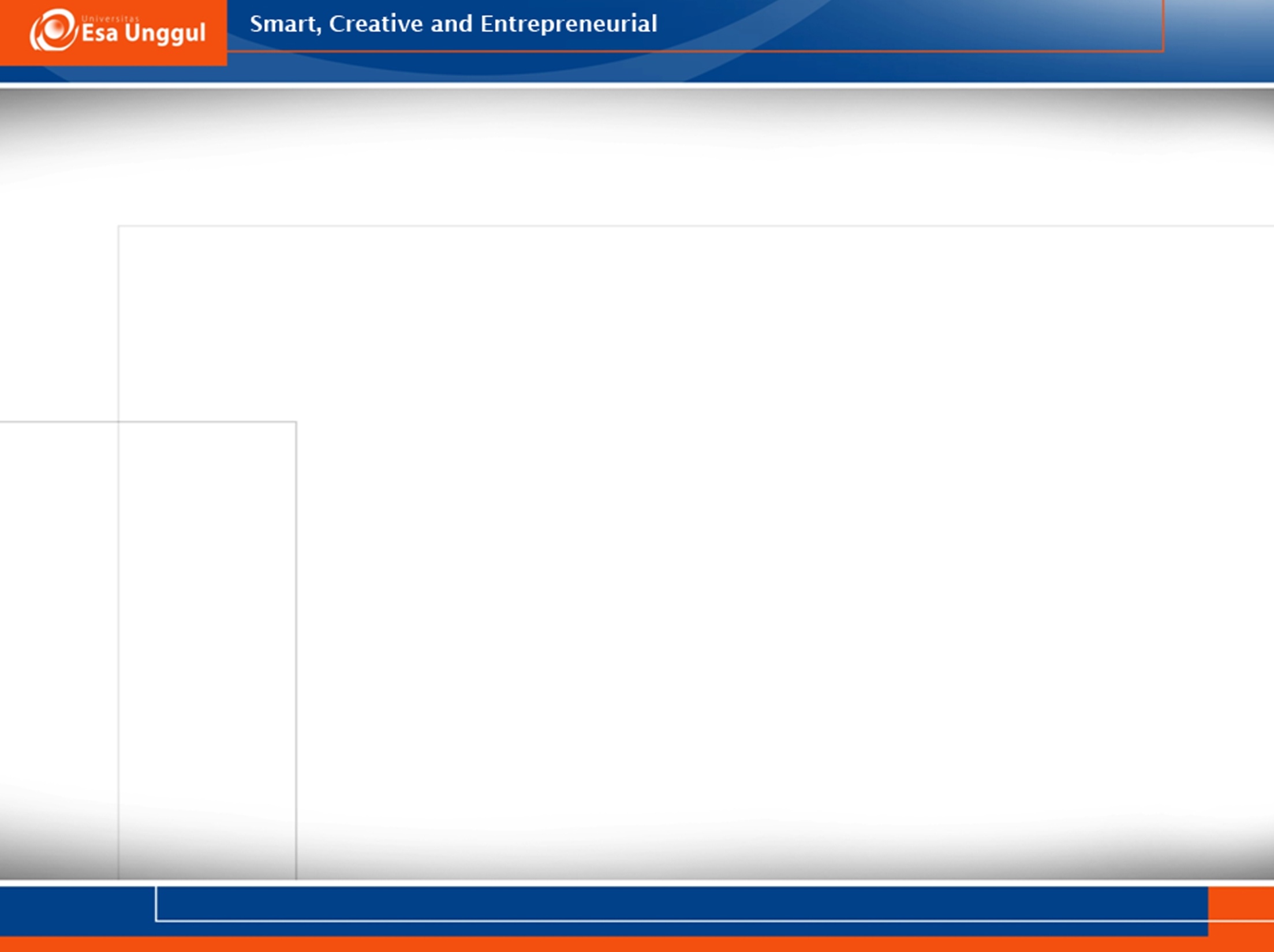 Program Evaluation and Review Technique
(PERT)
Alat manajemen proyek yang digunakan untuk melakukan penjadwalan, mengatur dan mengkoordinasi bagian-bagian pekerjaan yang ada didalam suatu proyek 

Metode yang bertujuan untuk mengurangi adanya penundaan kegiatan maupun rintangan dan perbedaan-perbedaan, mengkoordinasikan dan menyelaraskan berbagai bagian sebagai suatu keseluruhan pekerjaan dan mempercepat selesainya proyek-proyek.
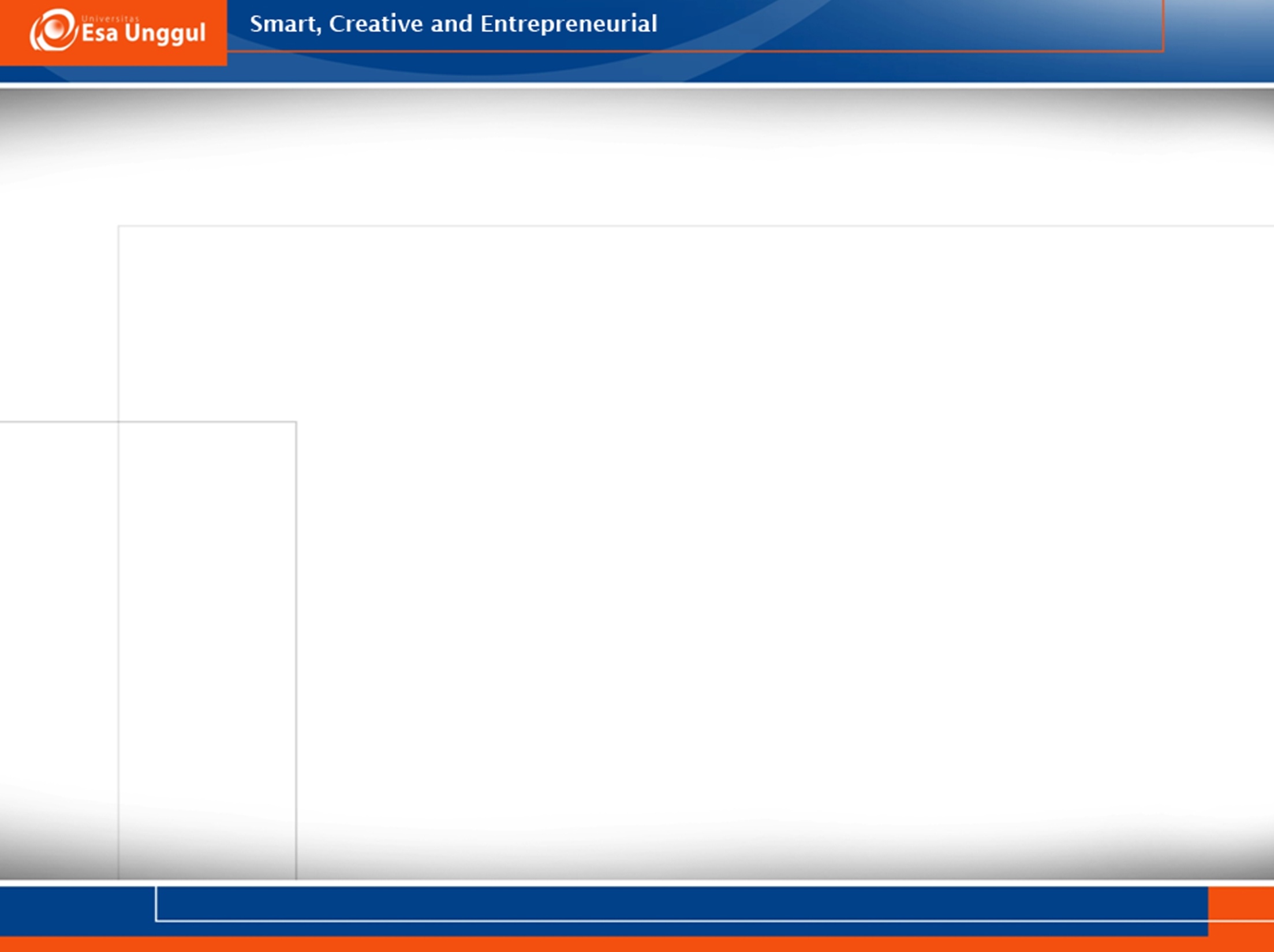 Karakteristik PERT
Kapan proyek selesai 
Bagaimana urutan-urutan pekerjaan, kapan mulainya pekerjaan dan kapan selesainya pekerjaan
Pekerjaan mana yang paling lama 
Pekerjaan mana yang tertunda
Pekerjaan mana yang dapat perhatian khusus
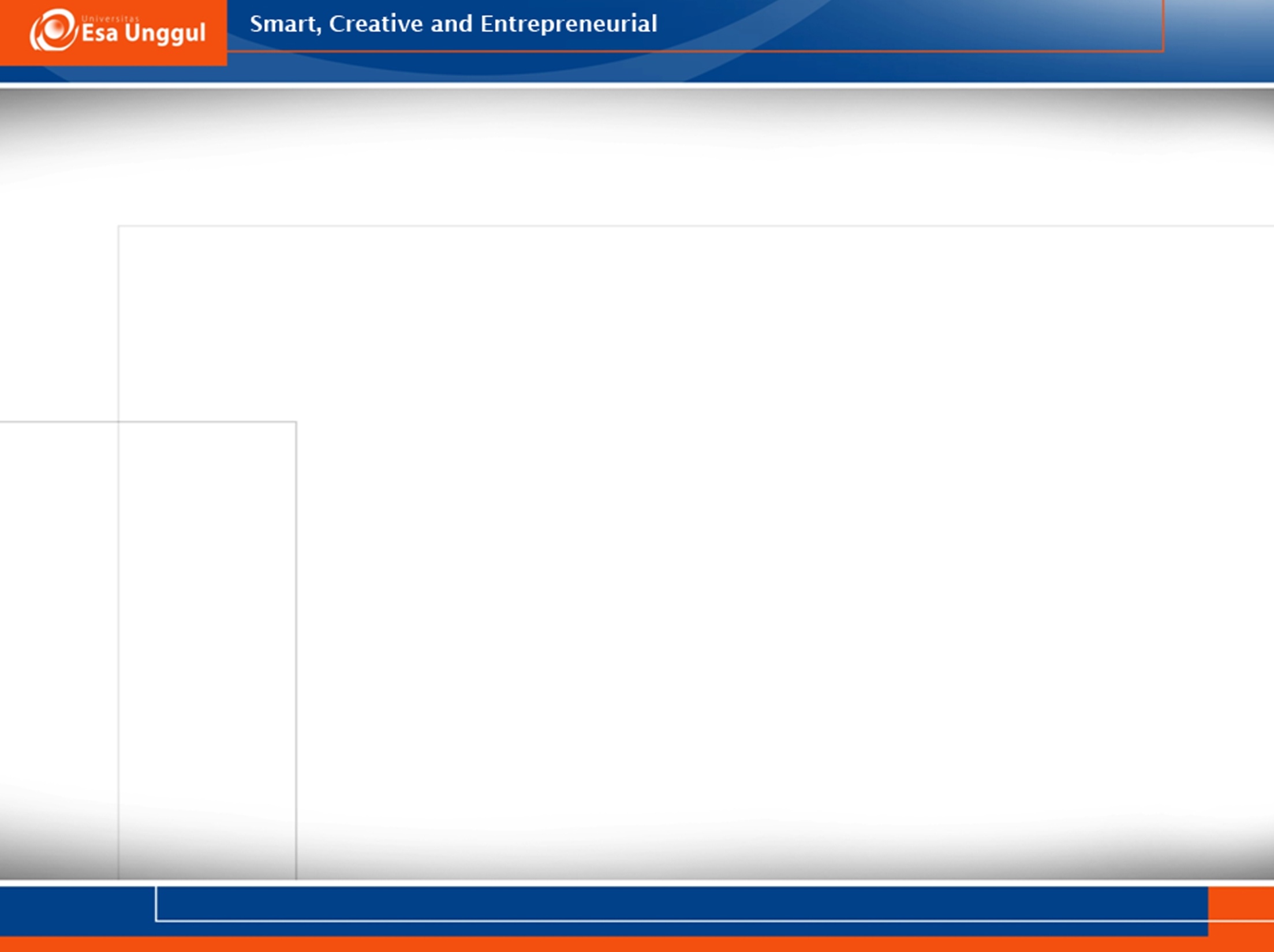 Program Evaluation and Review Technique
(PERT)
Merupakan teknik analisa jaringan (networking) dengan menggunakan waktu aktivitas yang bersifat probabilitas.
PERT bertujuan untuk memperkirakan waktu aktivitas untuk jaringan proyek/aktivitas, sehingga di peroleh:
Tiga perkiraan waktu untuk masing-masing kejadian, sehingga diperoleh waktu rata-rata dan varians
Waktu perkiraan proyek/aktivitas, beserta rata-rata dan varians
Probabilitas penyelesaian proyek/aktivitas sesuai dengan waktu proyek/aktivitas
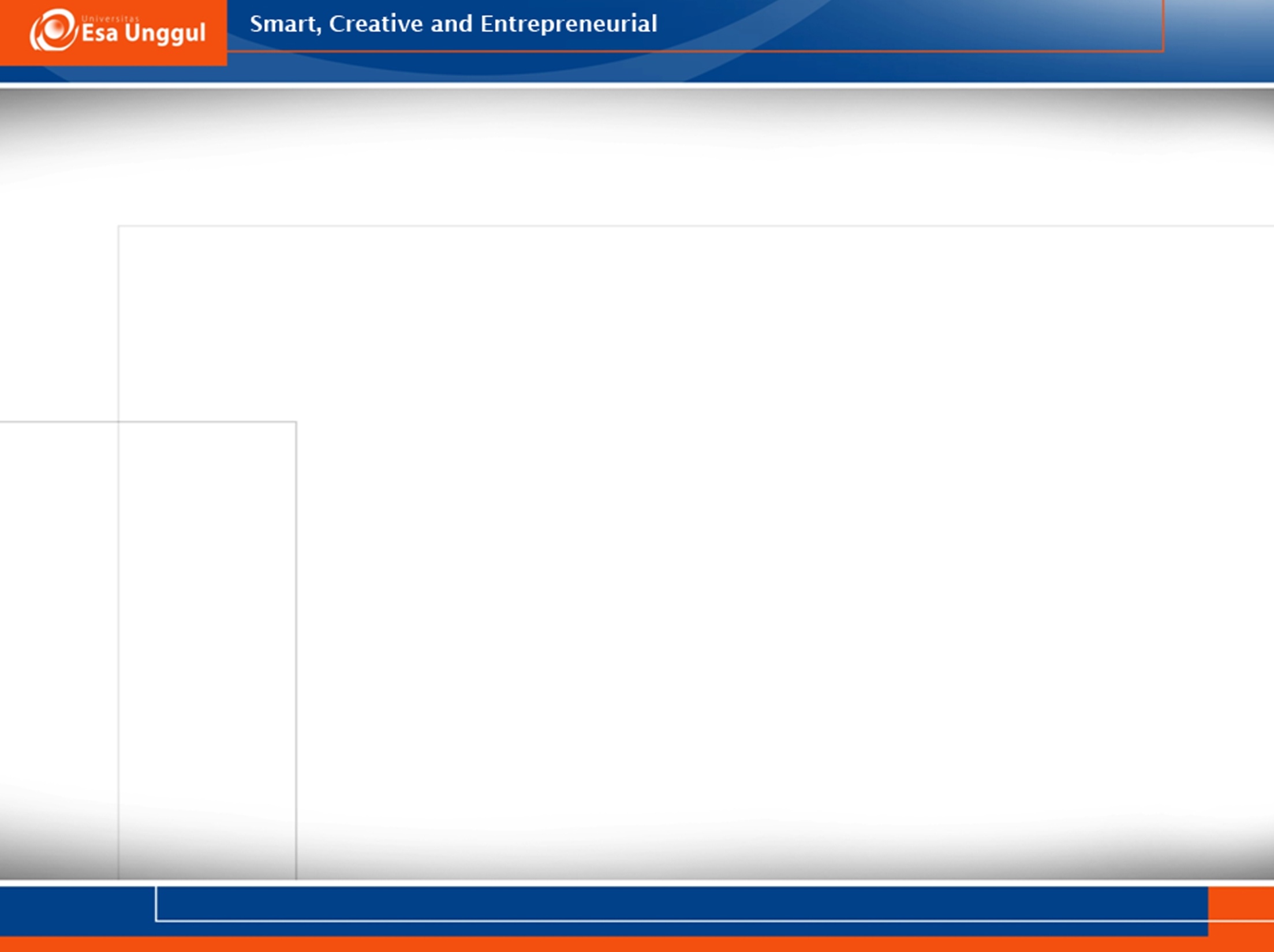 Perkiraan Waktu
Waktu paling sering terjadi (m)
Adalah waktu yang paling sering terjadi jika suatu aktivitas diulang beberapa kali. 
Waktu optimis (a)
Adalah waktu terpendek kejadian yang mungkin dimana suatu aktivitas dapat diselesaikan
Waktu pesimis (b)
Adalah waktu terpanjang kejadian yang mungkin dibutuhkan oleh suatu aktivitas untuk dapat selesai dengan asumsi bahwa segalanya tidak berjalan dengan baik
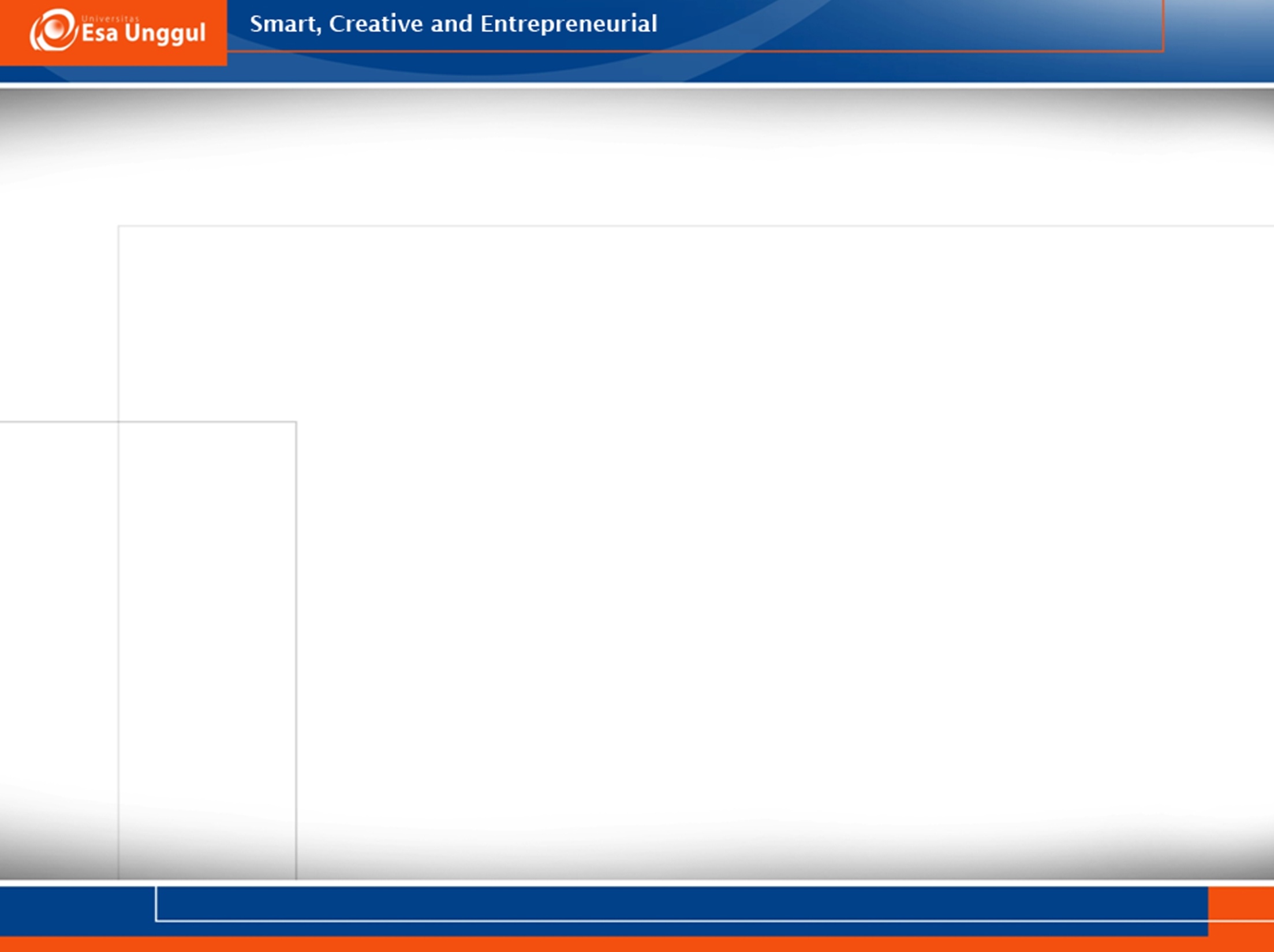 dan
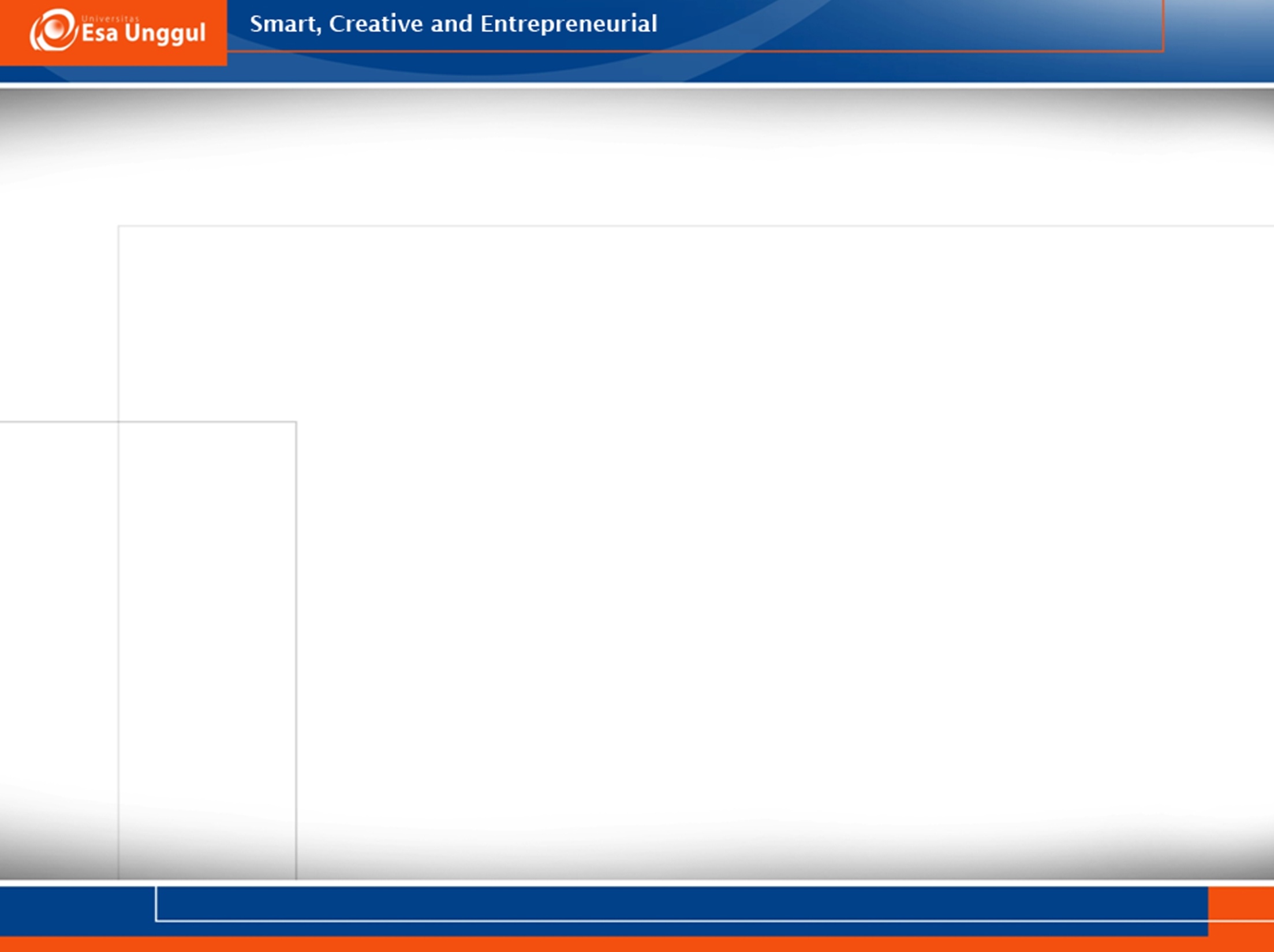 Langkah – langka menyelesaikan permasalahan dengan menggunakan teknik PERT

Tentukan varians untuk lamanya waktu proyek dengan cara menjumlahkan varians dari kejadian-kejadian yang berada pada garis edar (jalur) kritis (critical path) yang diberi simbol vp

Dengan asumsi  distribusi normasl, tentukan rata-rata distribusi () yang merupakan nilai dari tp dan varians (2) dari distribusi yang merupakan nilai dari vp 

Tentukan probabilitas penyelesaian proyek/aktivitas, dengan asumsi distribusi normal, dengan menggunakan persamaan berikut
Dimana x adalah waktu selesai proyek/aktifitas yang diharapkan/ditentukan
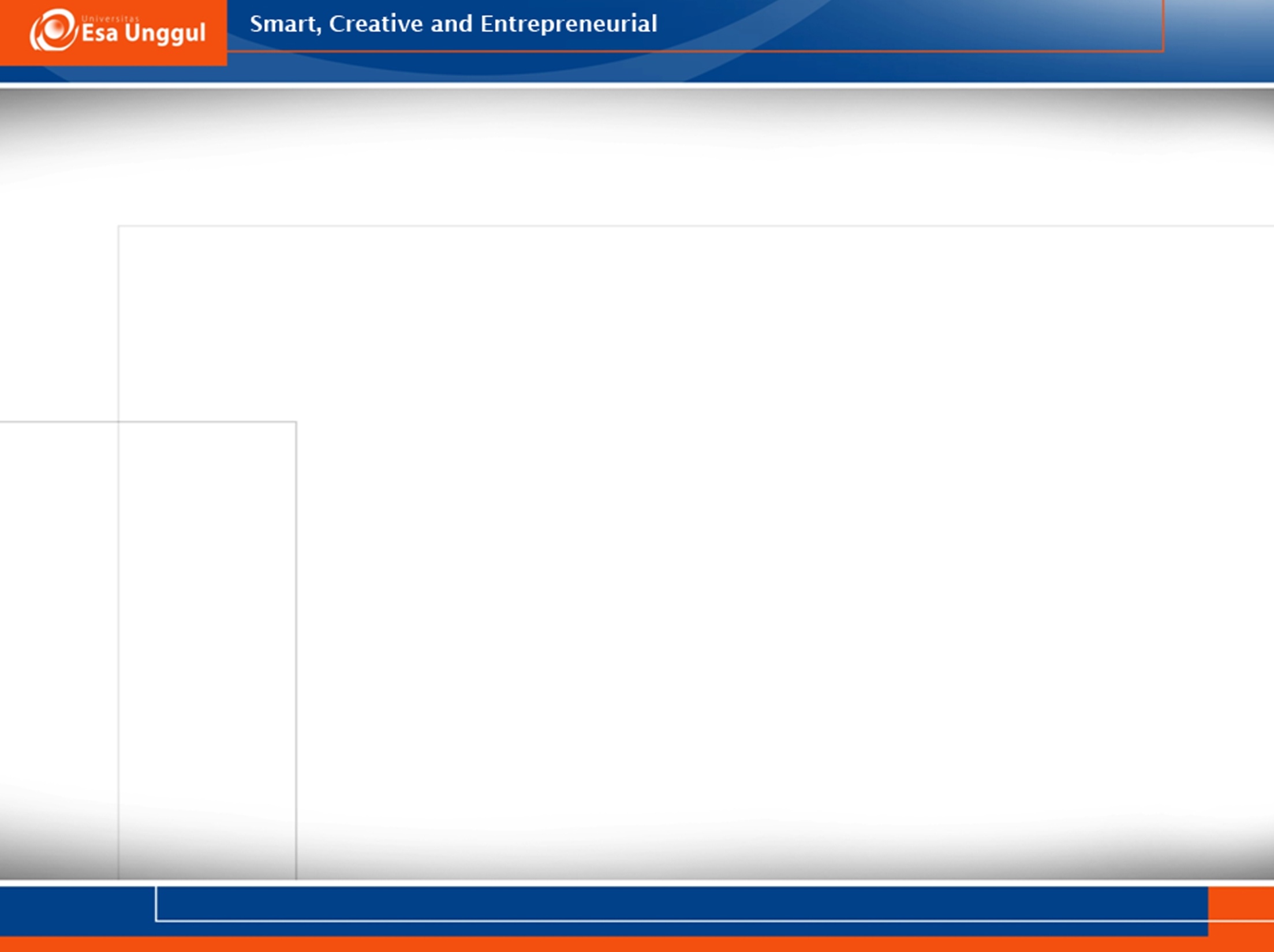 Critical Path Method
(CPM)
Teknik menganalisis jaringan/aktivitas-aktivitas ketika menjalankan proyek dalam rangka memprediksi durasi total 

Deretan aktivitas yang menentukan waktu tercepat yang mungkin agar proyek dapat diselesaikan 

Critical path adalah jalur terpanjang dalam network diagram dan mempunyai kesalahan paling sedikit
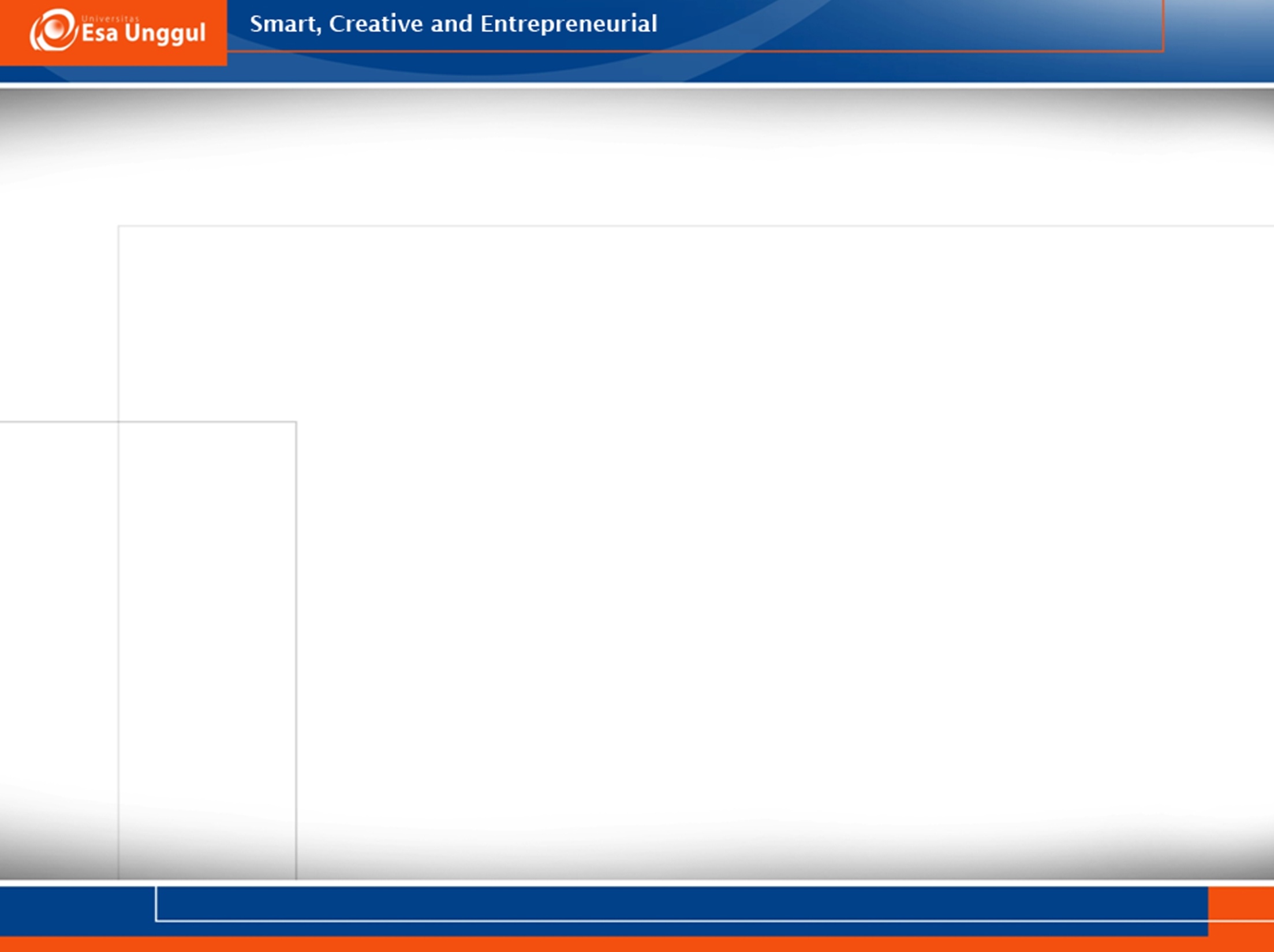 Critical Path Method
(CPM)
Lima tahapan dalam menggunakan metode CPM
Melakukan inventatisasi terhadap seluruh kegiatan proyek dan menyiapkan struktur pecahan kerja yang digunakan untuk membangun diagram jaringan 
Menentukan perhitungan maju pada setiap kegiatan proyek, dengan menetapkan ES dan EF pada setiap kegiatan.
Melakukan perhitungan mundur pada setiap aktifitas proyek
Menghitung nilai Slack atau Float untuk mengetahui kegiatan yang longgar dan kegiatan yang waktunya kritis dalam suatu jaringan kerja
Mengidentifikasi kegiatan proyek yang memiliki nilai = 0, dan membangun diagram jaringan
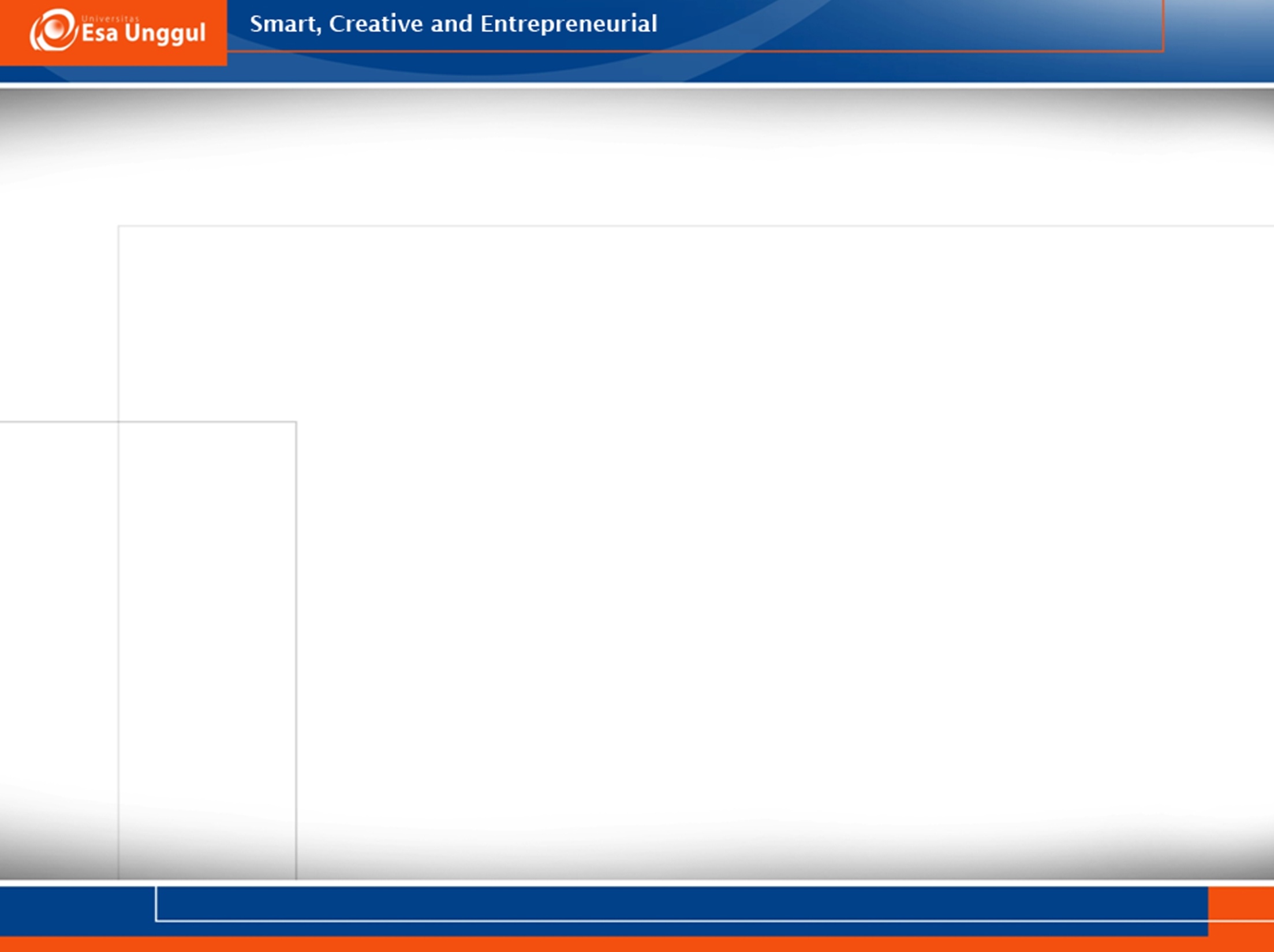 Constructing CPM Network
Sebuah proyek jaringan mungkin haya memiliki satu node awal
Sebuah proyek jaringan mungkin hanya memiliki satu simpul akhir
Tautan memiliki durasi
Node tidak memilki durasi
code
install
Program test
3
4
Data take-on
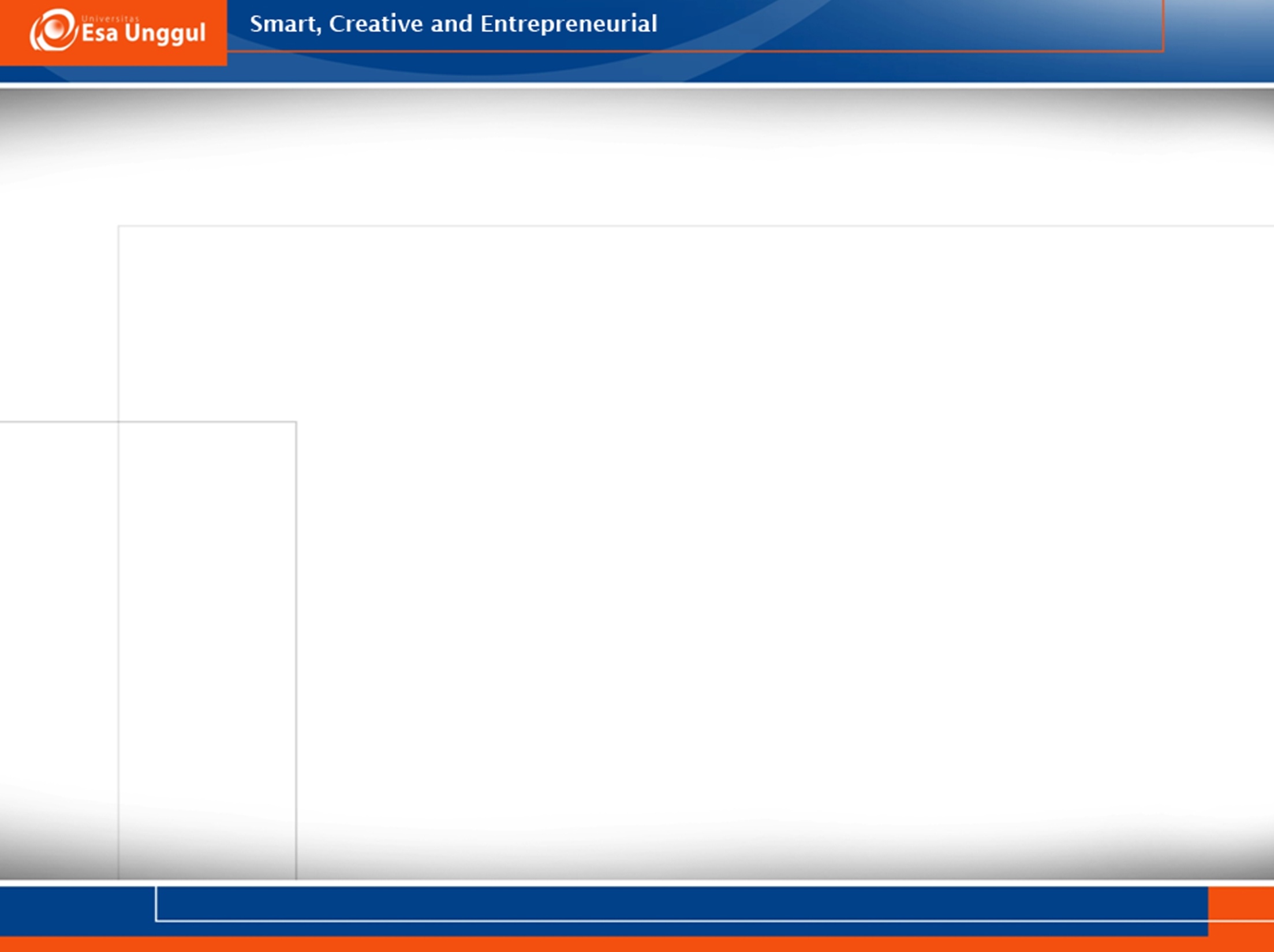 Constructing CPM Network >>
Waktu bergerak dari kiri ke kanan
Node diberi nomor secara berurutan 
Sebuah jaringan mungkin tidak berisi loop
3
diagnose
correct
code
install
Program test
2
4
Data take-on
Sebuah loop mewakili urutan yang tidak mungkin
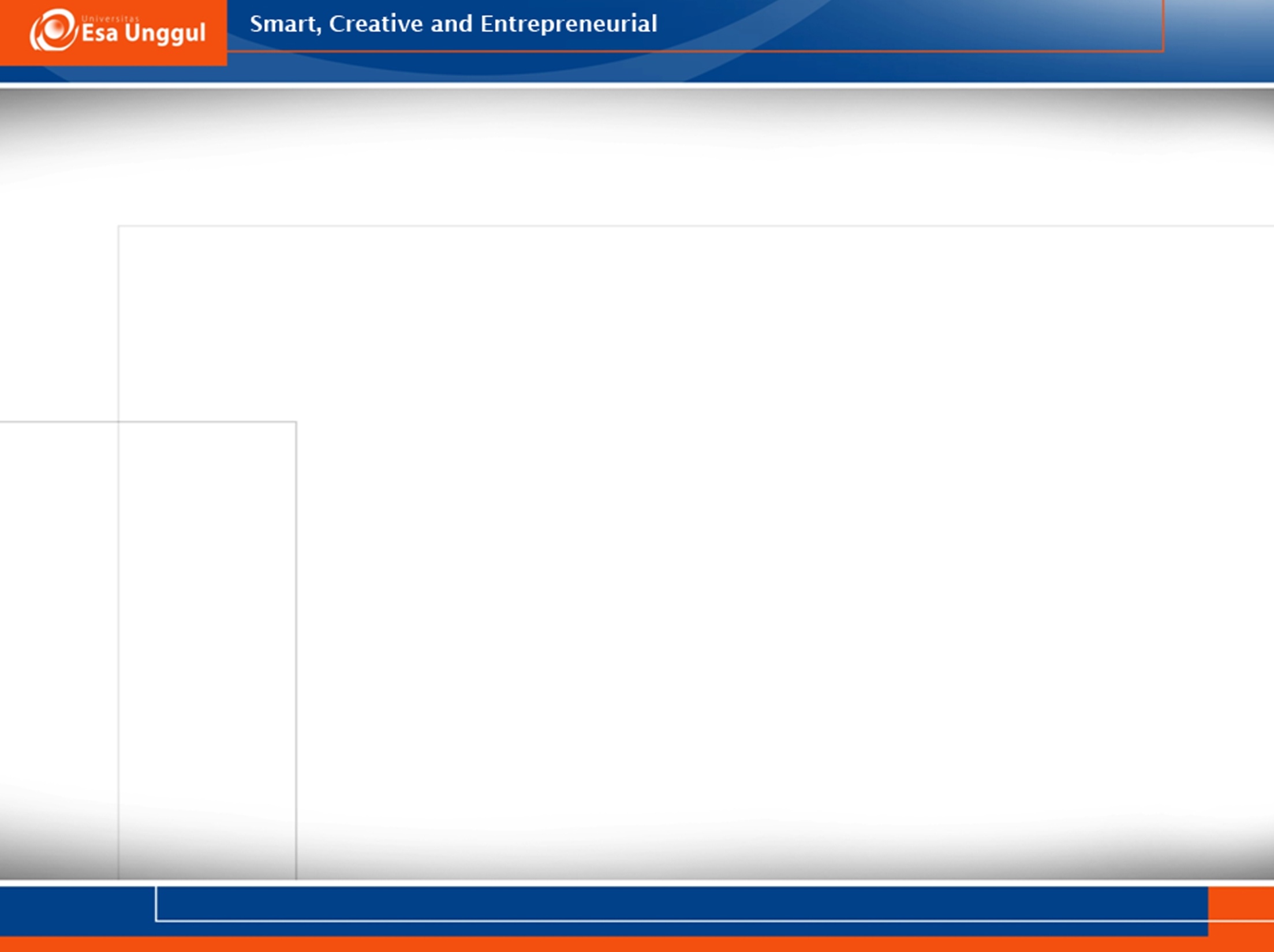 Constructing CPM Network >>>
Network tidak boleh mengandung penjadwalan yang menggantung 
Terdapat dua saran untuk poin penyelesaian proyek
3
Write manual
code
install
Program test
2
4
Precedent merupakan kegiatan sebelumnya
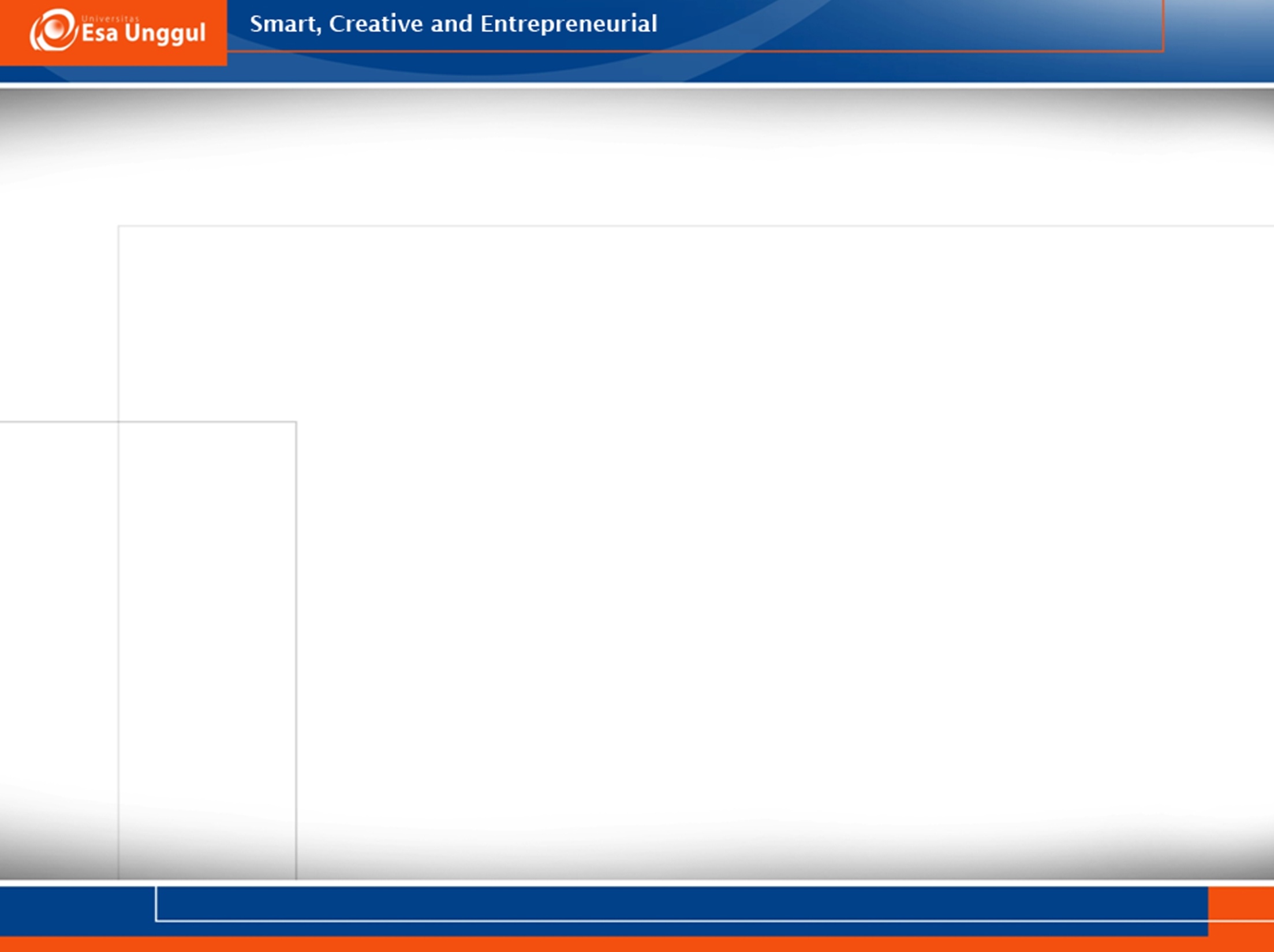 TERIMA KASIH